মোঃ মোশারফ হোসেন মিলন
বি.এস.সি.(সম্মান), এম.এস.সি.(গণিত)
ডি.পি.এড.   ও   এম.এড.
সহকারী শিক্ষক
চর গোবিন্দপুর সর.প্রা.বিদ্যালয়
মোবাইল ফোন নং – ০১৭১৮ ৮২ ৫৪ ৭৮
ফেসবুক - MD. MOSARAF HOSSAIN MILON
MD. MOSARAF HOSSAIN MILON
B.Sc.(Hons), M.Sc.(Mathematics)
D.P.Ed.     &     M.Ed.
ASSISTANT    TEACHER
CHAR   GOBINDOPUR   G.P.S.
Mobile Phone No. – 01718 82 54 78
Facebook- MD. MOSARAF HOSSAIN MILON
অজগর সাপ আসে যায়, দেখতে গেলে কামড়ে দেয়
আম পেড়ে আম খাই, সাবধানে বাড়ি যাই
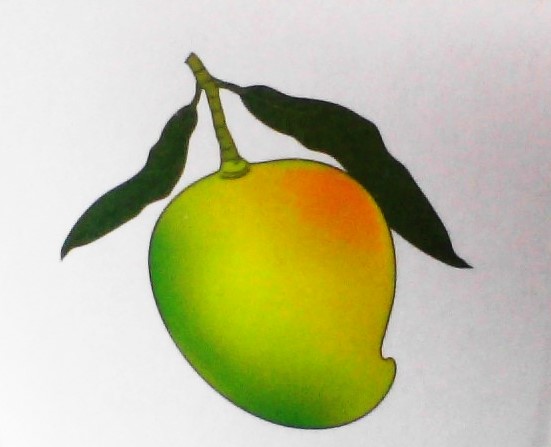 ইলিশ ভাজা খেতে মজা
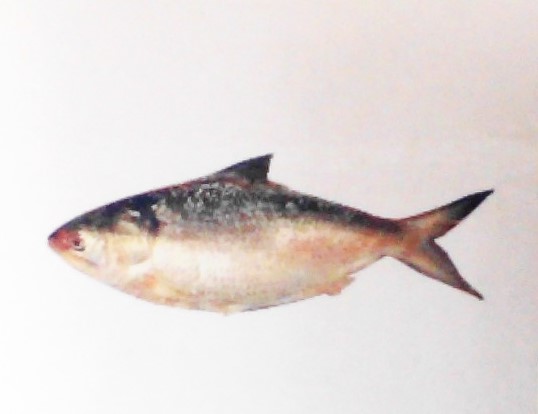 ঈগল হলো পাখির রাজা, পাখিদেরকে দিসনে সাজা
উড়োজাহাজ ধরা যায় না, 
উপর থেকে লাফাবে না
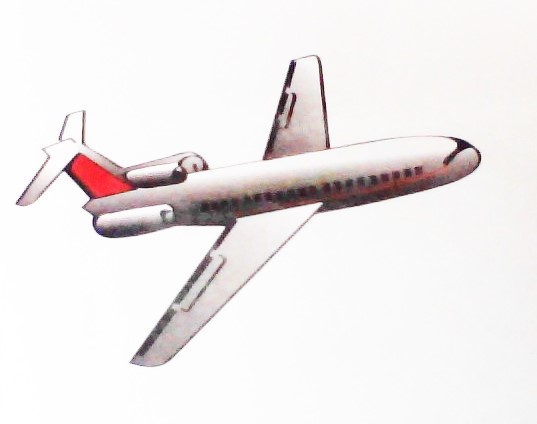 ঊর্মি দোলে নদীর জলে, 
ডুবে গেলে মরতে হবে,
ঋতু আসে ঋতু যায়
একতারাতে সুর বাজায়
ঐ দেখা যায় তালগাছ
ওঝা ধরে বোকার মায়
ঔষধ খাব খুব দ্রুত ঔদার্য সময় মত
কলা, কলম
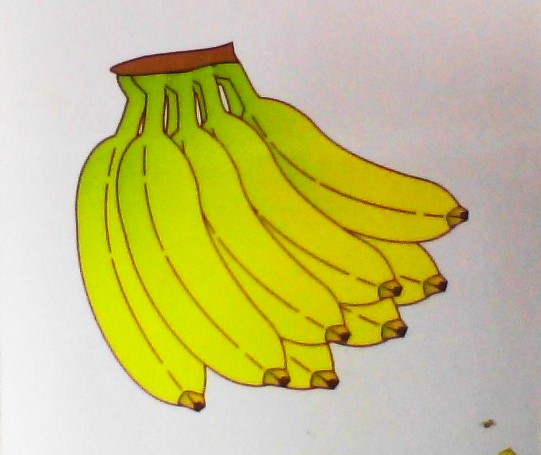 খরগোশ, খই, খাট
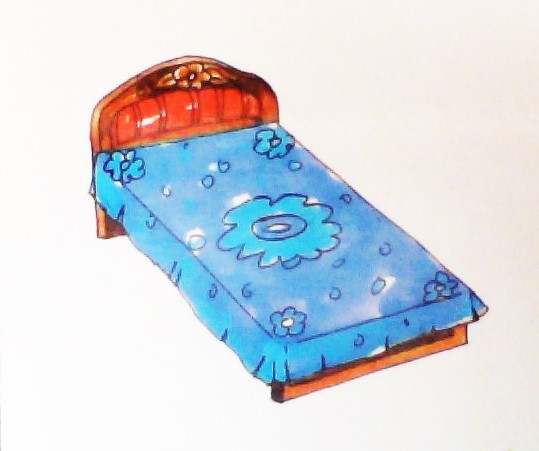 গরম, গরু, গম,
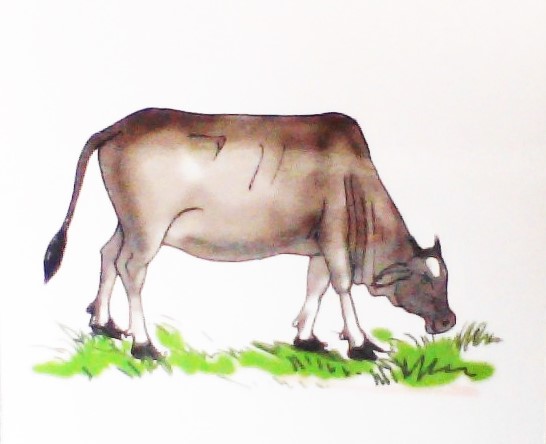 ঘর, ঘড়ি,
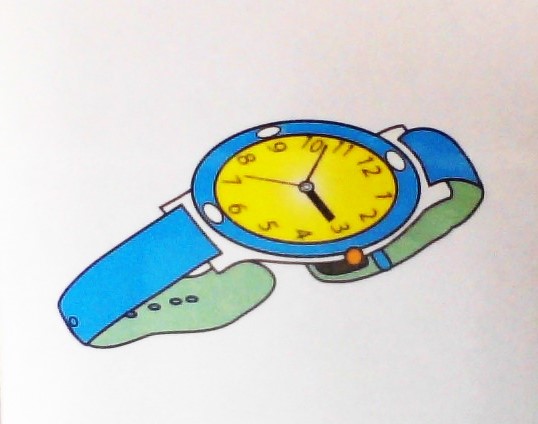 ব্যাঙ ডাকে ঘ্যাং ঘ্যাং
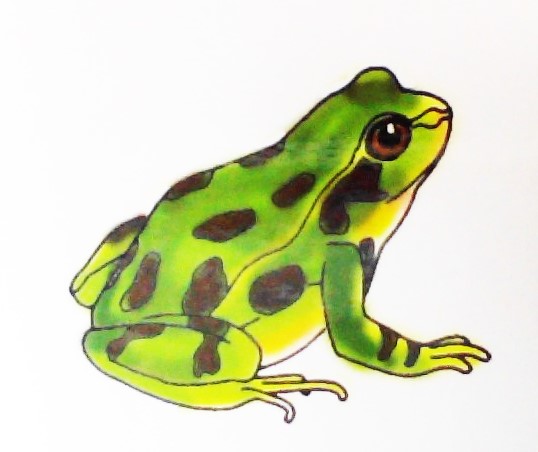 চশমা, চলো যাই,
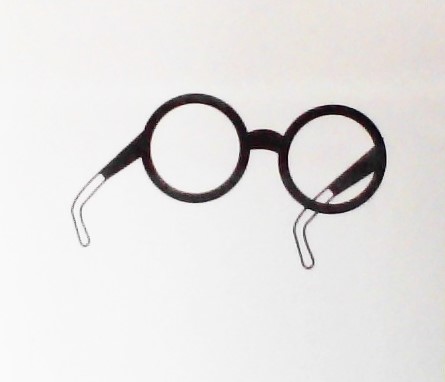 ছবি, ছাগল, ছড়া,
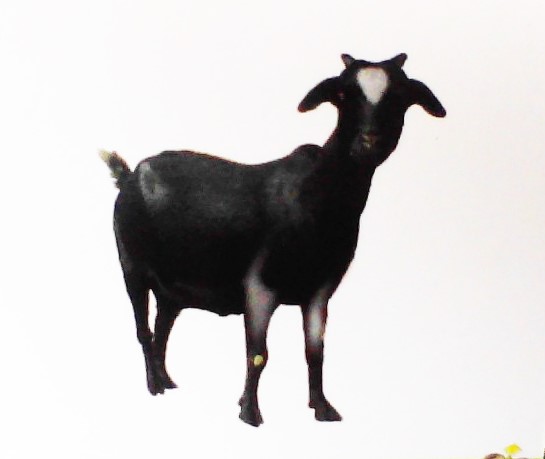 জগ, জবা,
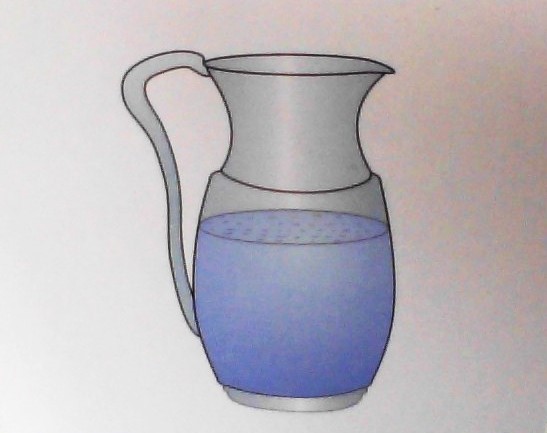 ঝড় এলো, ঝাড়ু নেই
মিঞা ভাই হাটে যাই
টুপি, টাকা, টক
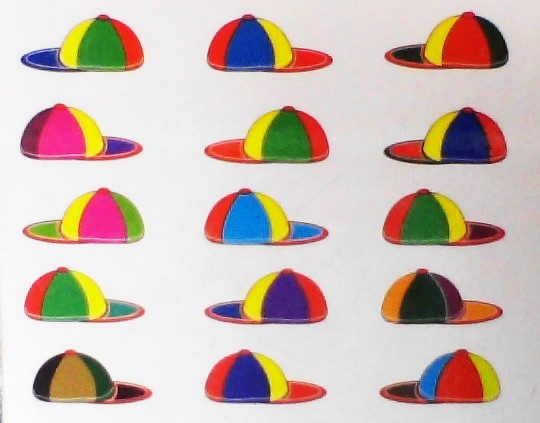 ঠেলা গাড়ি ঠেলো
ডাব খাবে ডিঙ্গি,
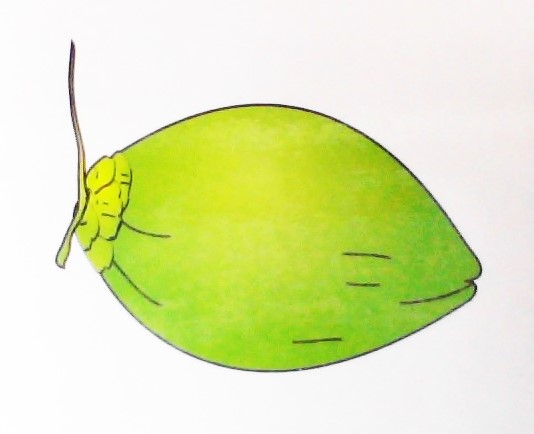 ঢক ঢক করে পানি পান করো না,
হরিণ
তবলা, তক্তা,
থই থই, থালা,
দড়ি, দই, দোকান,
ধপাস, ধলা
নয়, নাই, নাক
পলাশ, পতাকা,
ফলমূল, ফকফকা,
বই, বক, বল
ভয়, ভাত
মই, মগ,
যব, যাদু, যাব,
রনি, রানা, রং করি,
লবণ,
শরৎ, শতাব্দী
মহিষ,
সহজ, সবুজ,
হলুদ, হাম্বা,
আমড়া খাতে টক লাগে।
আষাঢ় মাসে বন্যা হয়
অসুখ, অনেক, অজগর,
সৎ হয়ে তফাৎ দেখাও
সিংহ মামা মাংস খায়
বাঃ কি মজা
চাঁদ মামা
ক
অসুখ, অনেক, অজগর,
C
অসুখ, অনেক, অজগর,